Teknologi Komunikasi Bergerak (TIF304)
Teori (Bagian 1)

Metode: Student Centered Learning
Model: Theory (30%) + Student Research (70%)

Mohammad Nasucha, S.T., M.Sc.

Program Studi Teknik Informatika
Universitas Pembangunan Jaya
Telekomunikasi pada Era Primitif
Telekomunikasi pada Era Primitif
Beberapa teknik coding pada masa terdahulu a.l.:
1. 	Smoke Coding 
	Membuat kode pendek / panjang dengan asap

2.	Morse Coding
	Membuat kode pendek / panjang dengan peluit atau 	cahaya
	* Morse coding kemudian digunakan pada sistem telegraf.

3. 	Semaphore Coding
	Membuat kode berdasarkan posisi kedua tangan 	manusia yang diperjelas dengan bendera yang dipegang.
Telecommunications from Time to Time
Telecommunications from Time to Time
 Pemutaran Video
History of Communications Technologies
Runutan perkembangan teknologi telekomunikasi
untuk Voice
HP Analog (AMPS)
HP Satelit
HP CDMA
HP GSM
HP GSM + UMTS (3G) dg video call
HP GSM + UMTS (3G) + LTE (4G)
Pesawat Telegram
Pesawat Telepon Analog
Pesawat Telepon Digital
Pesawat Facsimile
Pesawat Radio Komunikasi
History of Communications Technologies
Runutan perkembangan teknologi telekomunikasi
untuk Data Access (Internet)
Pada Trend 3GPP (Europe)

HP GSM + GPRS
HP GSM + GPRS + EDGE + UMTS dg video call
Modem GPRS/EDGE/UMTS (3G)
Modem GPRS/EDGE/UMTS (3G)/
       HSDPA & HSUPA (3.5G)
Modem LTE (4G)
Pada Trend IEEE

LAN
Wi-Fi
Wi-Max
Jenis-jenis Media Transport
Media Kabel Tembaga (Copper Wire)
RJ-11 dan RJ-45
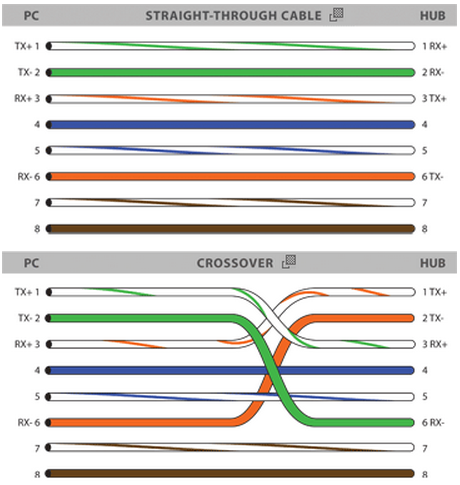 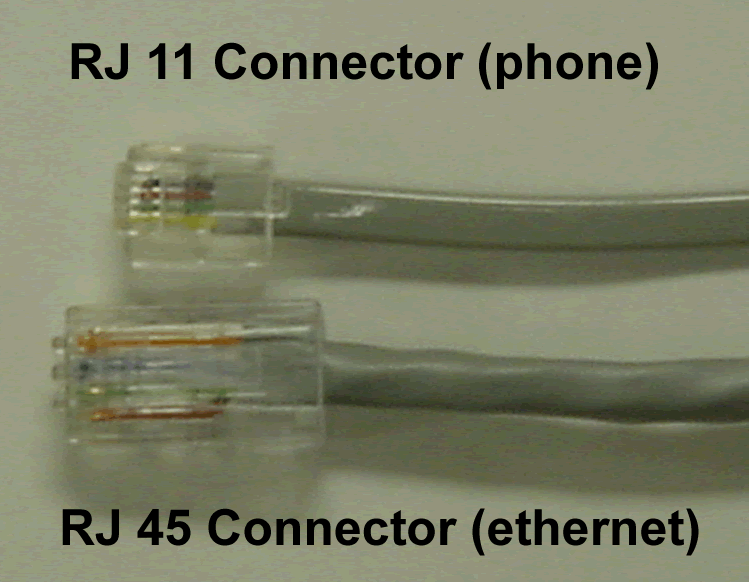 Gbr 1.  Koneksi Kabel Straight dan Crossover pada Standar RJ-45
Sumber: http://cablesplususa.com/rj45-utp-guide.php
Gbr 2  Perbandingan Fisik RJ-45 dan RJ-11
Sumber: http://www.blinn.edu/acadtech/resnet/rj11-45.gif
Pemilihan Jenis Transport
Pemilihan jenis transport dilakukan berdasarkan jarak dan biaya investasi.
Investasi (urut dari mahal ke murah): FO, Cable, RF

Karakteristik
FO (Cocok utk jarak menengah dan jauh yg membutuhkan B/W lebar)
Bebas hambatan (sinyal tidak terhalang)
Sinyal mengalami atenuasi (pelemahan), solusinya: gunakan repeater setiap jarak tertentu
Investasi paling mahal namun menghasilkan bandwidth sgt lebar shg menguntungkan untuk memberi layanan broadband atau disewakan.

Cable (cocok utk jarak dekat)
Bebas hambatan
Investasi cukup mahal sedangkan bandwidthnya kecil sehingga tidak menguntungkan jika digunakan secara ekstensif.

RF (cocok utk jarak menengah dan jauh yg tdk membutuhkan B/W lebar)
Mudah terhalang oleh gunung, gedung, pohon, awan
Biaya investasi murah dengan B/W kecil
PSTN
PSTN
 Lihat gambar
PSTN Era Awal s.d. Sekarang
1. Gambarlah pesawat telepon penemuan Alexander G. Bell
2. Setelah itu, dibuat jaringan telepon menggunakan switch terpusat dan operator. 
    Gambarlah Matrix Switch Board.

Kabel telepon: Paired Copper Wire

3. Gambar jaringan telepon dg automated switch, menggunakan sirkit logic dan switch berupa relay. Pulse-coded Signals, kemudian ditingkatkan menjadi DTMF.

4. Jaringan telepon dg automated switch, menggunakan sirkit logic dg IC digital dan swicth berupa IC juga.  Menggunakan DTMF.
PSTN Era Awal s.d. Sekarang
Tabel Frekuensi pada Fitur DTMF pada PSTN dan Gadgets
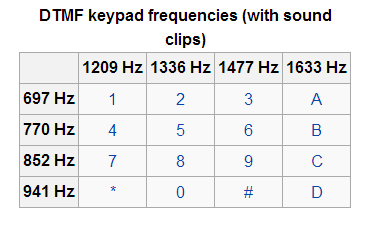 PSTN Era Modern
GADGET (CPE)
JARINGAN 

Gadget
CPE:			Customer Premises Equipment
POTS:			Plain Ordinary Telephone Subscriber
Digital Telephone		<Pesawat telepon rumah yg sdh modern>
MT:			Mobile Terminal
UE:			User Equipment

Contoh Fitur
Caller ID
Call Fwd
Multy Party Call = Conference Call
PSTN
Ilustrasikan koneksi jaringan PSTN dari Pondok Aren ke Gatsu dengan menggambarkan setiap Network Element utama yang terlibat beserta link-linknya.
* Gunakan garis solid untuk merepresentasikan koneksi kabel dan garis putus-putus untuk koneksi optik.

CPE  MDF  DLU  LTG  SN ----(FO)---- SN  LTG DLU MDF  CPE
                            (Pondok Aren)                                                                              (Gatsu)
                                                                       CP                              CP
                                                                



 (garis solid): 		Cable
 -----  (garis putus-putus): 	FO
PSTN
Jenis-jenis Teknologi Akses Internet dengan Kabel



		



Catatan:
ISDN merupakan teknologi terobosan
ADSL: Terobosan, fenomenal.
PSTN
Jenis-jenis Teknologi Akses Internet dengan Kabel



		



Catatan:
ISDN merupakan teknologi terobosan
ADSL: Terobosan, fenomenal.
PSTN vs Mobile
PSTN vs Mobile
Today’s Hybrid Network
Hybrid Networks
 Lihat gambar
Hybrid Networks
Istilah Generik Jaringan Telekomunikasi Menurut Sifat Media Transport yg Digunakan: 












Contoh nmr Smartfriend: 0889 1525 700
Hybrid Networks
Istilah Generik Jaringan Telekomunikasi Menurut Sifat Media Transport yg Digunakan: 












Contoh nmr Smartfriend: 0889 1525 700
GSM
Sisi kelebihan telepon PSTN yg tdk tergantikan oleh Mobile Networks:

Kualitas suara yang prima (suaranya jernih) 
	 karena menggunakan CODEC berstandar PCM-30 (E1) dan satu time slot selebar 64kbps 		didedikasikan untuk satu channel suara.
	 pada GSM satu channel suara full rate menggunakan BW 22kbps, bahkan satu channel 		half rate menggunakan BW 11 kbps.

2) Lebih reliable dan lebih robust:
	 Beroperasi tanpa membutuhkan baterai maupun sumber listrik dari customer
		Tdk ada ‘low bat’
		Baterai disediakan secara tersentral oleh operator, dialirkan melalui kabel ke 		pesawat telepon
	 Signal Coverage tdk tergantung oleh cuaca, tidak terhalang oleh gedung dll. Tidak 		mengenal ‘blank spot’
GSM
Contoh penghalang sinyal radio:
Beton bertulang, beton tanpa tulang: basement, di dalam gedung
Konstruksi besi, misalnya di jembatan
Hutan, pohon
Bumi, tanah, bukit, gunung
Fog: kabut, awan

Sebagian solusi:
Operator memasang micro BTS di setiap lantai gedung, jika perlu basement. Micro BTS memiliki fungsi yg sama persis dg BTS tetapi menggunakan power yg kecil. Tidak jarang 3 atau 4 micro BTS dari 3-4 operator dipasang bersamaan.

Tantangan Deployment Micro BTS:- Dibutuhkan dlm jumlah sgt banyak: 1-3 micro BTS per lantai. Belum lagi jumlah operator. 
Sebuah gedung  berlantai 55, 3 operator yg ingin memasang, 3 micro BTS per lantai: 495 micro BTS yg harus dipasang

Pemasangan micro BTS atas inisiatif siapa?
Operator
Building Owner
Billing
Billing Pasca Bayar
(Post-paid)
Operator mencetak semua call, sms, data (pada CDR)
Operator mencetak bill
Billing
Billing Pra Bayar
(Pre-paid)
Operator mencetak semua call, sms, data (pada CDR)
Operator mencetak data kartu pulsa fisik
Operator mencetak setiap top-up (isi ulang)
Operator melakukan pengurangan pulsa setiap pemakaian u/ call, sms maupun data
Operator mengatur penyerahan data kartu pulsa fisik ke percetakan kartu yang ditunjuk
Operator mengatur penyerahan kartu fisik kpd agen
Operator mencetak data kartu pulsa elektrik
Operator mengatur penyerahan data kartu elektrik kpd agen
Operator mengatur pemberian komisi kpd agen
Contoh aplikasi billing:
Amdocs
Terima Kasih